Переход на SDN: Решение проблем традиционных сетей через OpenFlow и преимущества SDN
Проблема традиционных сетей
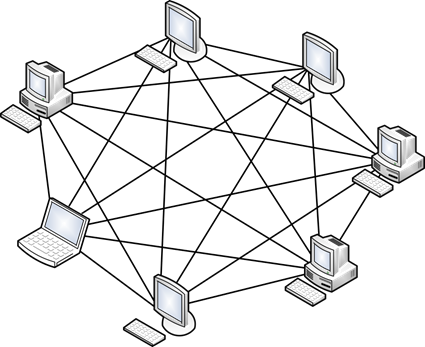 Зависимость от производителя
Ошибки в реализациях сетевых протоколов
Высокая стоимость оборудования
Высокая стоимость эксплуатации
Сложность управления большими сетями
Сложность отладки
“Закрытость” оборудования и программного обеспечения
Сложность внедрения новых идей
Неэффективность использования аппаратных ресурсов
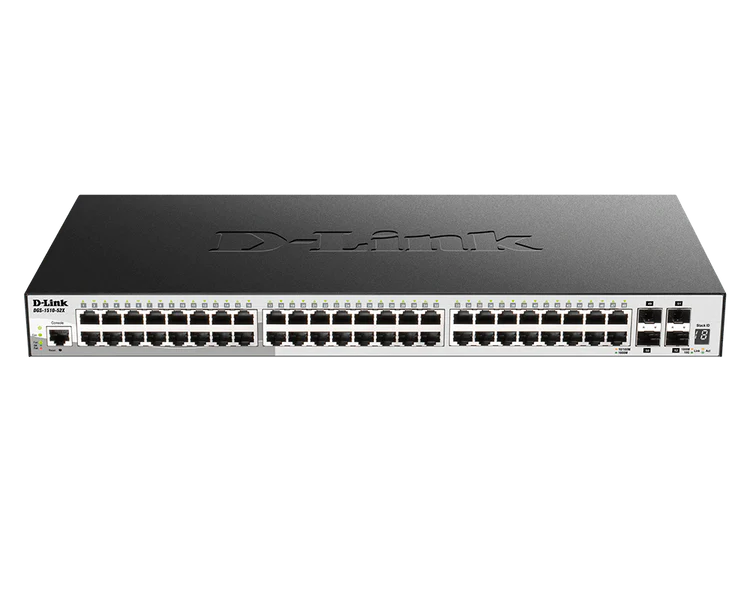 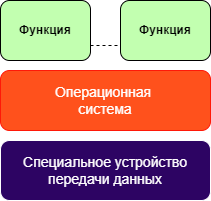 Что такое SDN. Основные принципы
SDN - это концепция разделения уровня передачи данных от уровня управления.
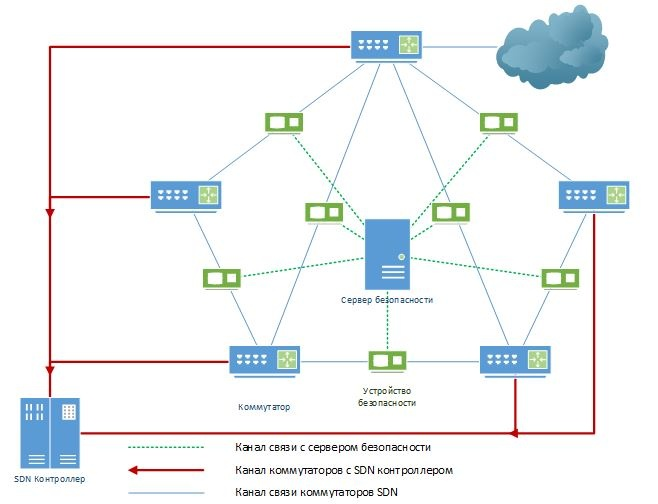 Основные принципы
Физическое разделение передачи данных от уровня управления сетевых устройств
Логически централизованное управление
Программируемость
Открытый единый интерфейс управления
Преимущества SDN
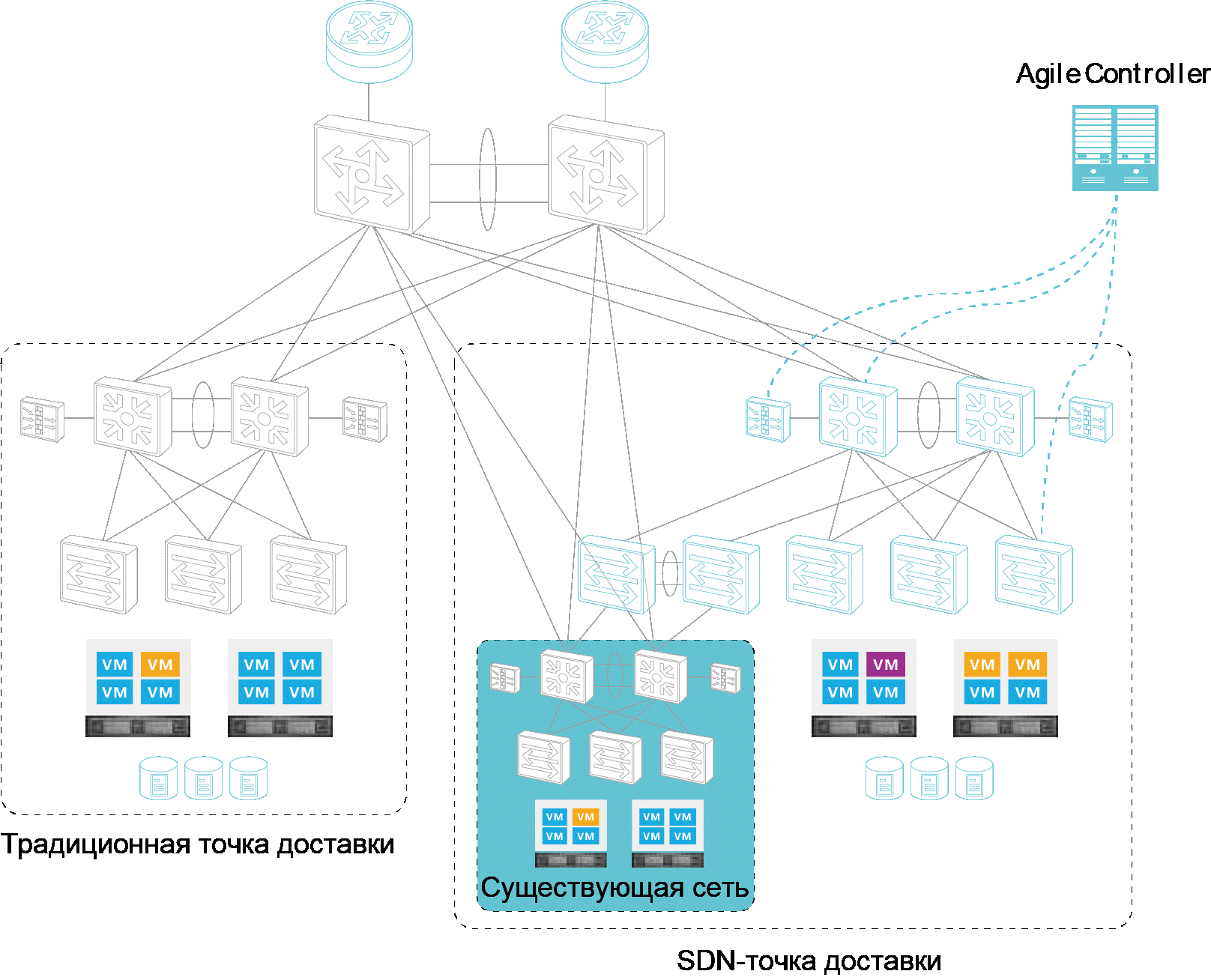 Преимущества
Упрощенное управление сетью
Масштабируемость
Удешевление оборудования
Разработка ранее недоступных сервисов
Открытый исходный код
Пример применения
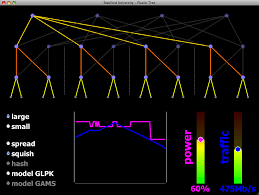 Уменьшение энергопотребления в ЦОД

Пример применения в Google
Отключение неиспользуемых коммутаторов и каналов на основе собранной информации о сети
Сокращение энергопотребления до 60%
Архитектура OpenFlow
OpenFlow - протокол общения контроллера с сетевыми устройствами.
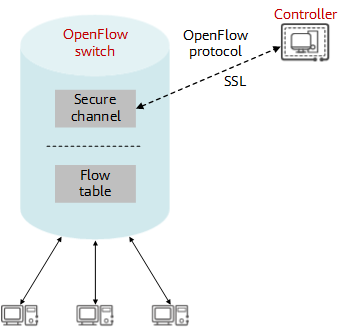 В OpenFlow свитче есть такая программная прослойка, которая через АПИ собирает конфигурацию свитча на основе приходящих правил.

Правила контроллера можно добавлять или удалять.

Основная абстракция OpenFlow - таблица пакетов(Flow table)
OpenFlow Flow table
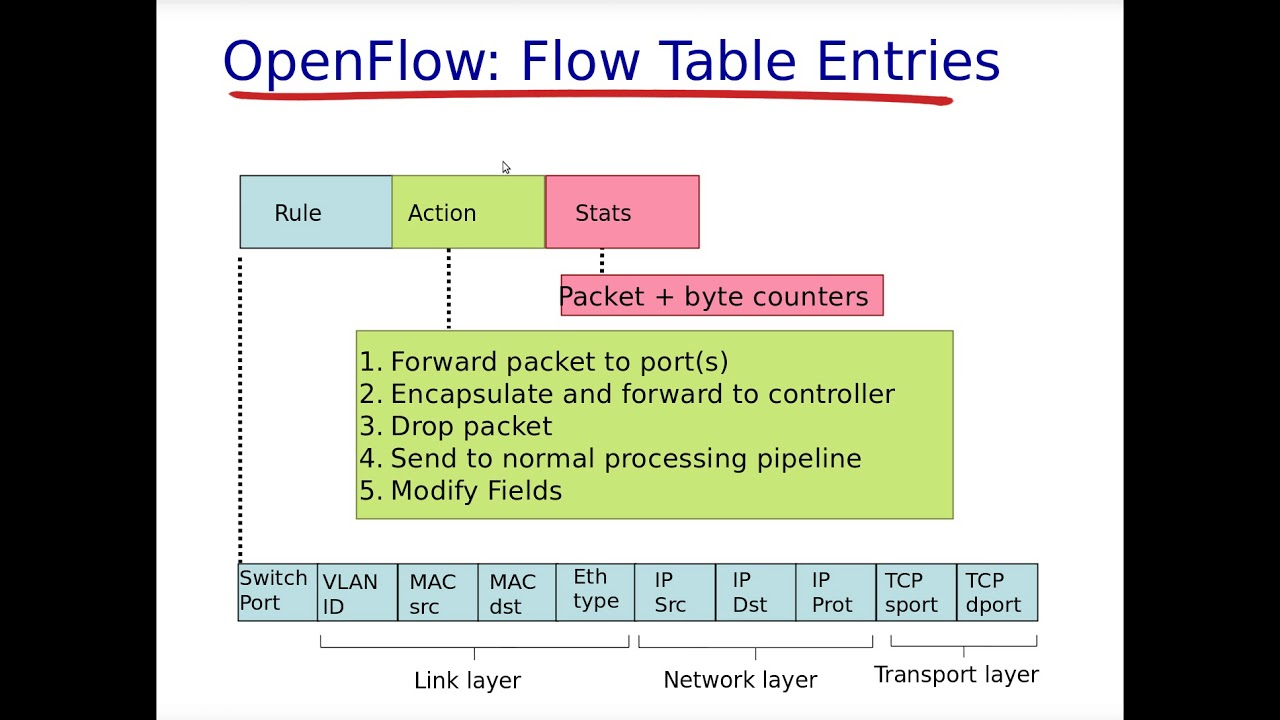 Matching fields
все поля, по которым происходит сравнение пришедшего пакета
Основные действия
Пересылка пакетов на порт(ы) с перезаписью заголовка
Принудительная отправка пакета на контроллер
Сброс пакета
Свое действие
Stats
счетчики пакетов и байтов
Схема работы OpenFlow.
Реактивный режим:
Контроллер
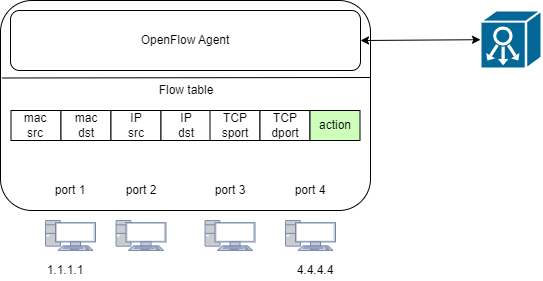 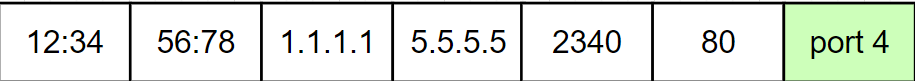 Схема работы OpenFlow.
Проактивный режим:
Контроллер
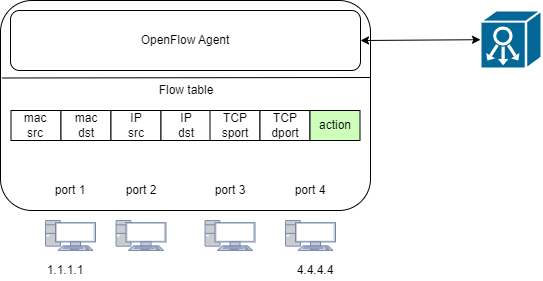 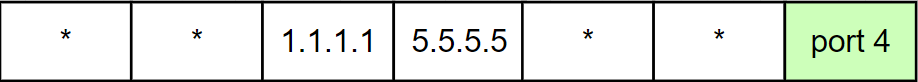 Выводы
SDN - это концепция разделения уровня передачи данных от уровня управления.

Сеть в концепции SDN является централизованной, центром управления является контроллер.

Идея Software Defined Networking говорит о том, что сеть должна быть программируемой.

OpenFlow - открытый протокол общения централизованного узла(контроллера) с коммутационным оборудованием.

Существуют 2 режима работы OpenFlow с коммутаторами: реактивный и проактивный.
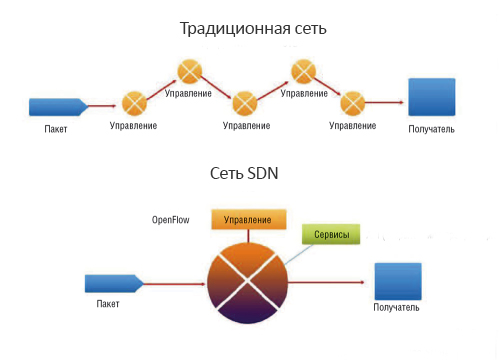 Презентацию подготовил студент группы K34202:

Коноваленко М. П.
Спасибо за внимание!